Германски јазик
деветто одделение
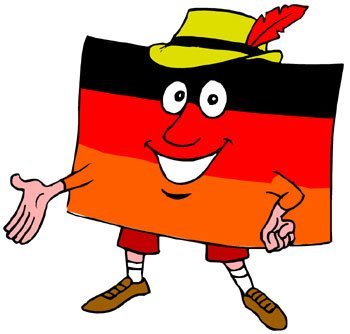 Lektion 13
Cool und fit?
Konjuktionen: und, aber, oder, denn
0-Position !!!

1. und
z.B. Ich esse eine Pizza und ich trinke einen Kaffee.
2. oder
z.B. Trinkst du Cola oder trinkst du Kaffee?
      Esse ich heute ein Schnitzel oder Käse?


3. aber
z.B. Ich esse eine Pizza, aber ich esse keinen Salat.
       Ich esse eine Pizza, aber ich habe noch Hunger.

4. denn
zB. Warum lernst du Deutsch? – Ich lerne Deutsch, denn ich möchte mit Brian sprechen.
Konjunktionen: außerdem, deshalb/darum, trotzdem
Diese Konjunktionen verbinden zwei Hauptsätze.  Das Konjugierte Verb steht immer auf Position zwei hinter der Konjunktion.
1. außerdem

z.B. Deine Haare sind anders, außerdem trägst du jetzt keine Brille mehr.

2. deshalb /deswegen

z.B. Ich möchte gern Deutsch lernen, deshalb/deswegen komme ich montags und mittwochs zur Schule.

3. trotzdem

z.B. Wir haben eigentlich alles, trotzdem sind wir nicht zufrieden.
Konjunktionen: dass, weil, wenn
Sie verbinden einen Hauptsatz mit einem Nebensatz!
1. dass

z.B. Ich finde es gut, dass man beim Zeichnen kreativ sein kann.

2. weil

z.B. Ich liebe Parkour, weil ich gerne laufe.


3. wenn

z.B. Man muss aufpassen, wenn es geregnet hat.
Das Modalverb: sollen
Indirekte Aufforderung
sollen wird auch für indirekte Aufforderungen und Aufträge verwendet:
Direkte Aufforderung:
Sie sagt: „Bring den Müll noch raus!“


Indirekte Aufforderung:
Sie sagt, ich soll den Müll noch rausbringen.
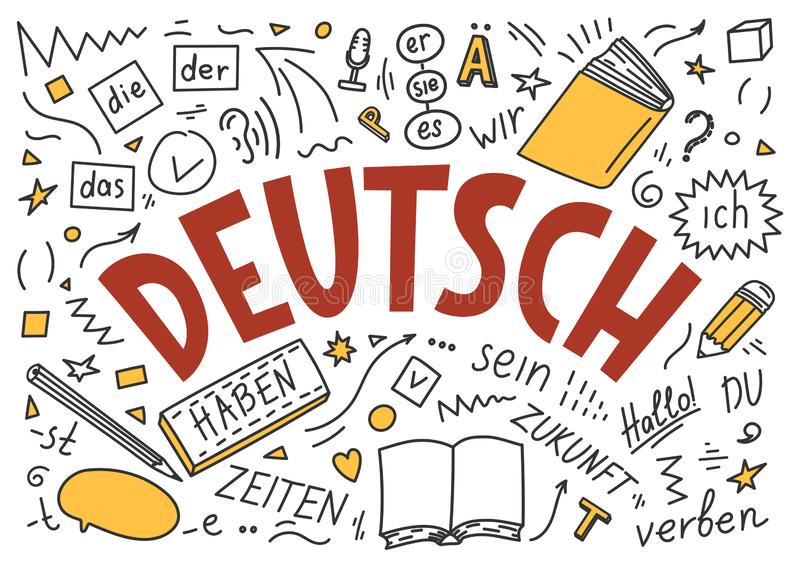